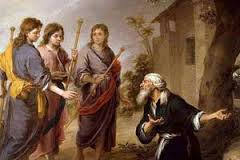 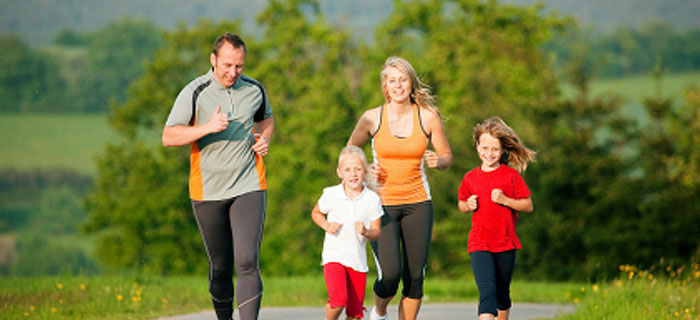 Роль родителей в формировании у детей установок на здоровый образ жизни
«Надо не только лечить, но и выращивать здоровье»
Г.Н. Сперанский
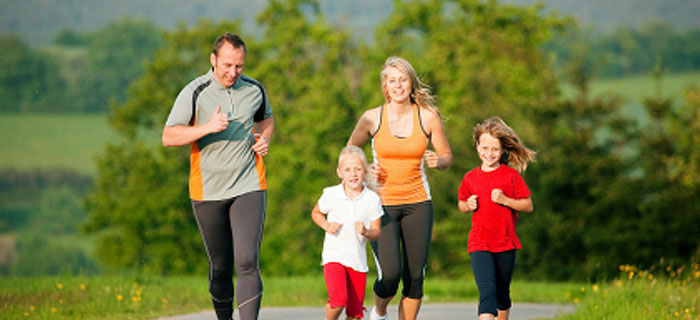 Здоровье – это состояние полного телесного, душевного и социального благополучия, а не только отсутствие болезней или повреждений.
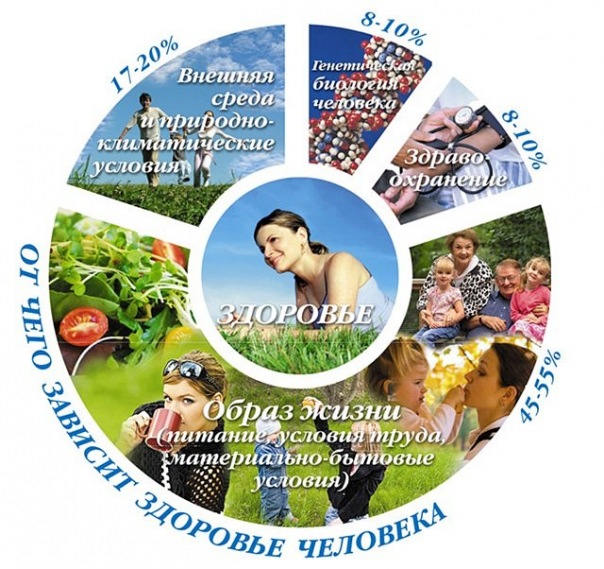 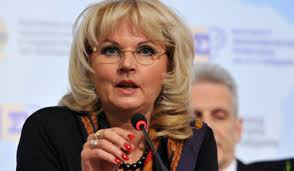 Руководитель Министерства здравоохранения и социального развития РФ Татьяна Голикова сообщила о том, что в течение последних десяти лет общая заболеваемость российских детей возрасте до 14 лет возросла на 9,3%
Ст. 38 Конституции РФ
Забота о детях, их воспитание – равное право и
обязанность родителей.

Ст. 63 Семейного кодекса РФ
Родители несут ответственность за воспитание и 
развитие своих детей. Они обязаны заботиться о 
здоровье, физическом, психическом, духовном и 
нравственном развитии своих детей.

Ст. 150 Семейного кодекса РФ
Опекун так же, как и родитель обязан заботиться о 
здоровье и развитии подопечного.
Занятияв рамках программы«Учусь общаться»
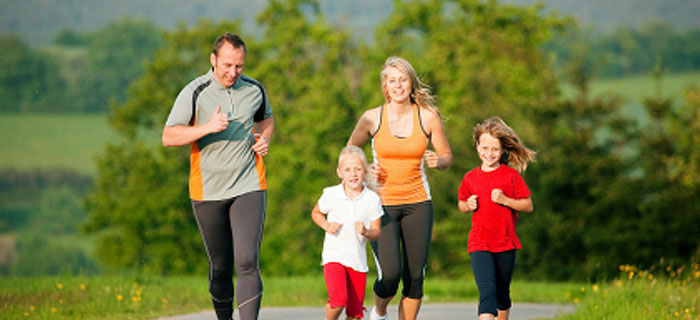 Цель: создание психолого-педагогических условий для повышения личностной и социальной компетентности школьников, принятия ими идей здорового образа жизни с целью сохранности своего здоровья.
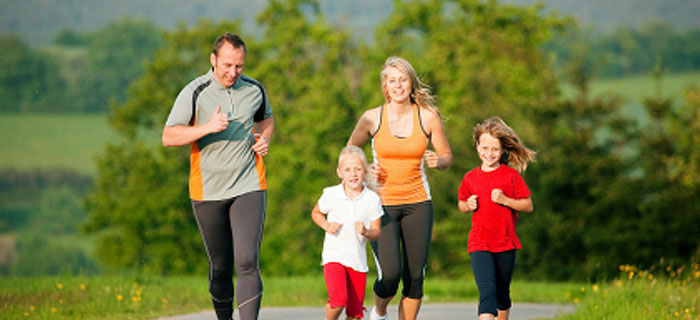 Ожидаемый результат
Развитие личностной и социальной компетентности, необходимой для жизни в современном мире;

принятие детьми решения о ведении здорового образа жизни.
Интерактивные мероприятия
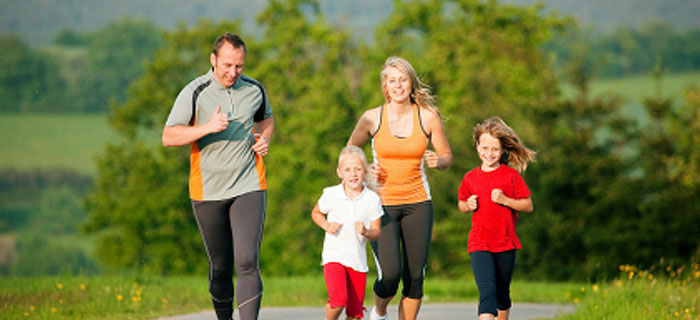 «Что такое дружба?»
«Наш класс – дружная семья»
«Путешествие в страну  Здоровья!»
«Учусь взаимодействовать»
«Уважение и самоуважение»
«Будьте вежливы»
«Правила дружбы»
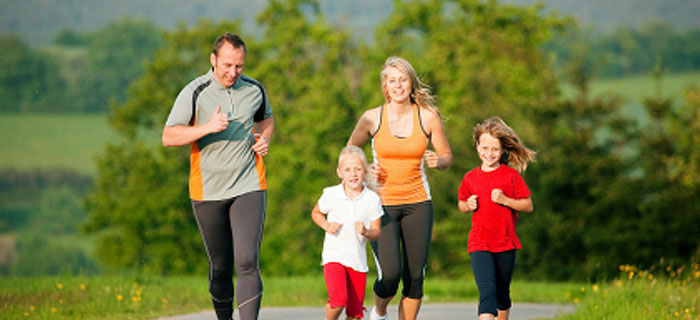 «Я учусь говорить «нет»
«Как преодолеть свои недостатки и превратить их в свои достоинства»
«Как стать уверенным в себе человеком»
«Что такое самооценка и для чего она нужна»
«Общение в ситуациях  просьбы и отказа»
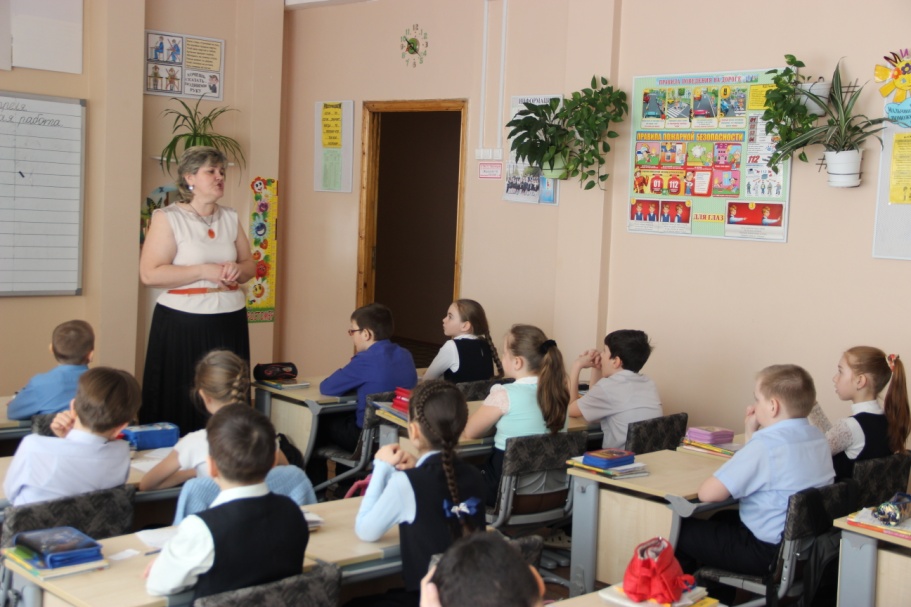 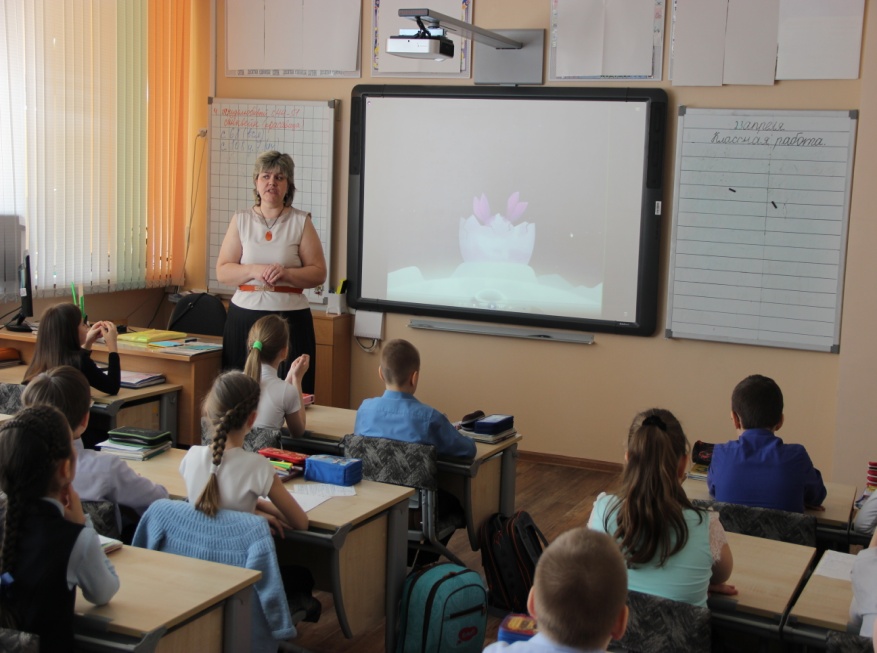 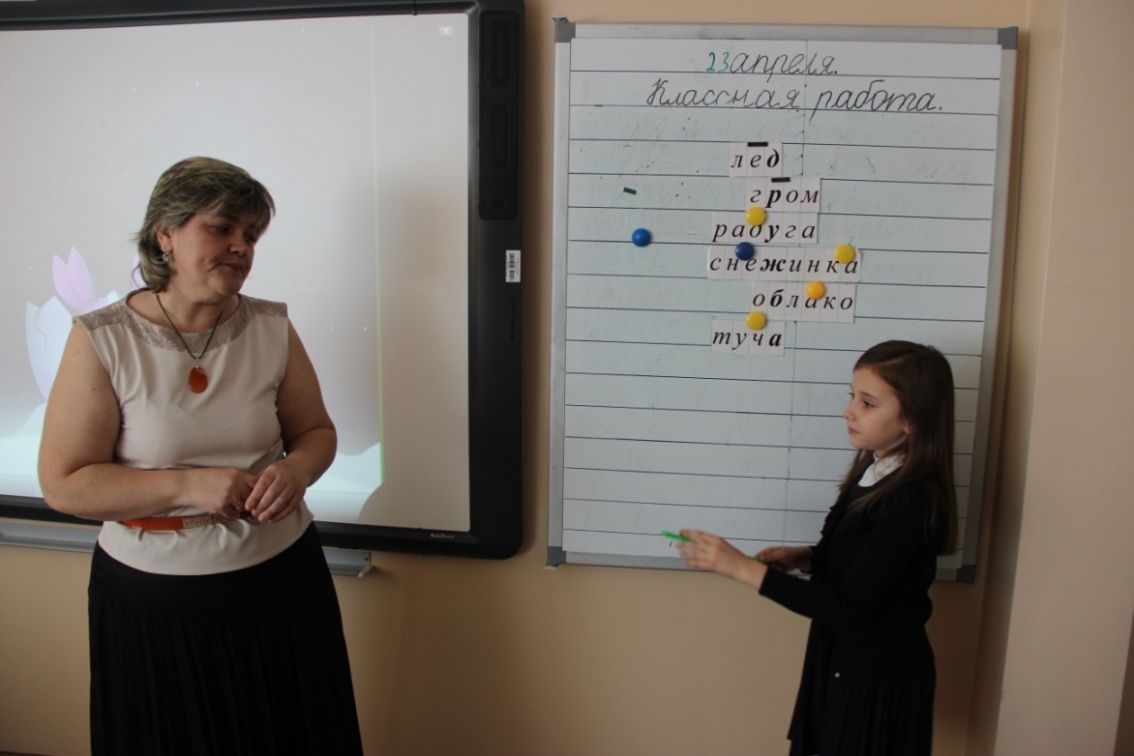 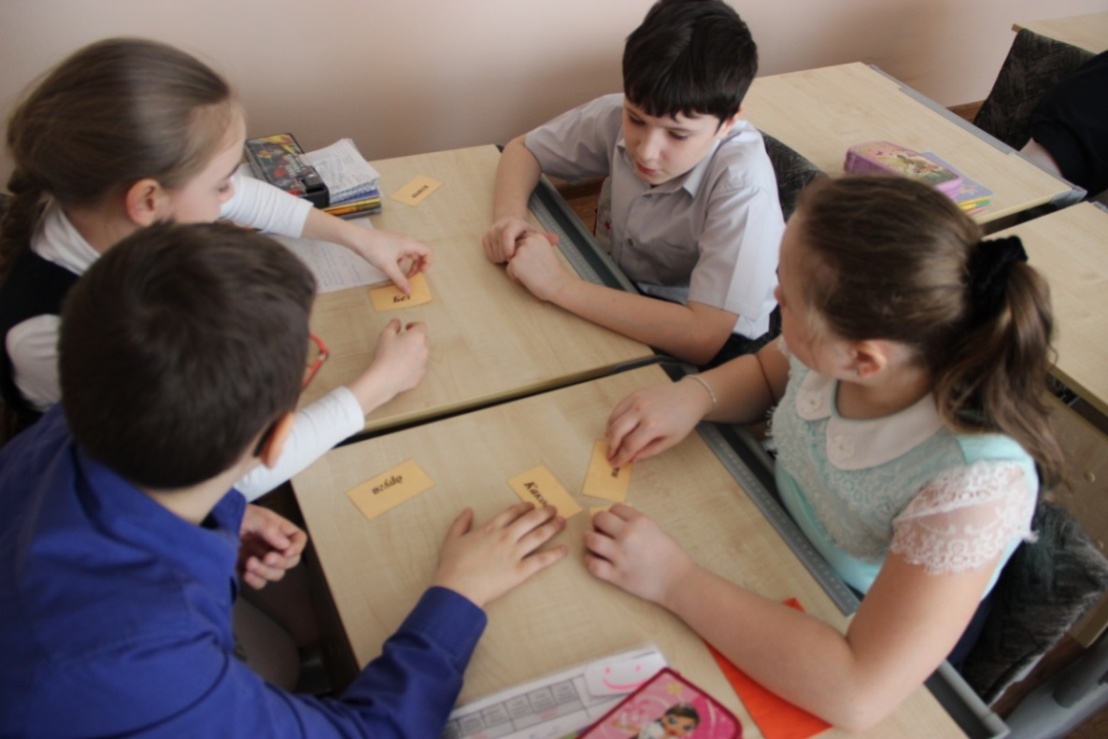 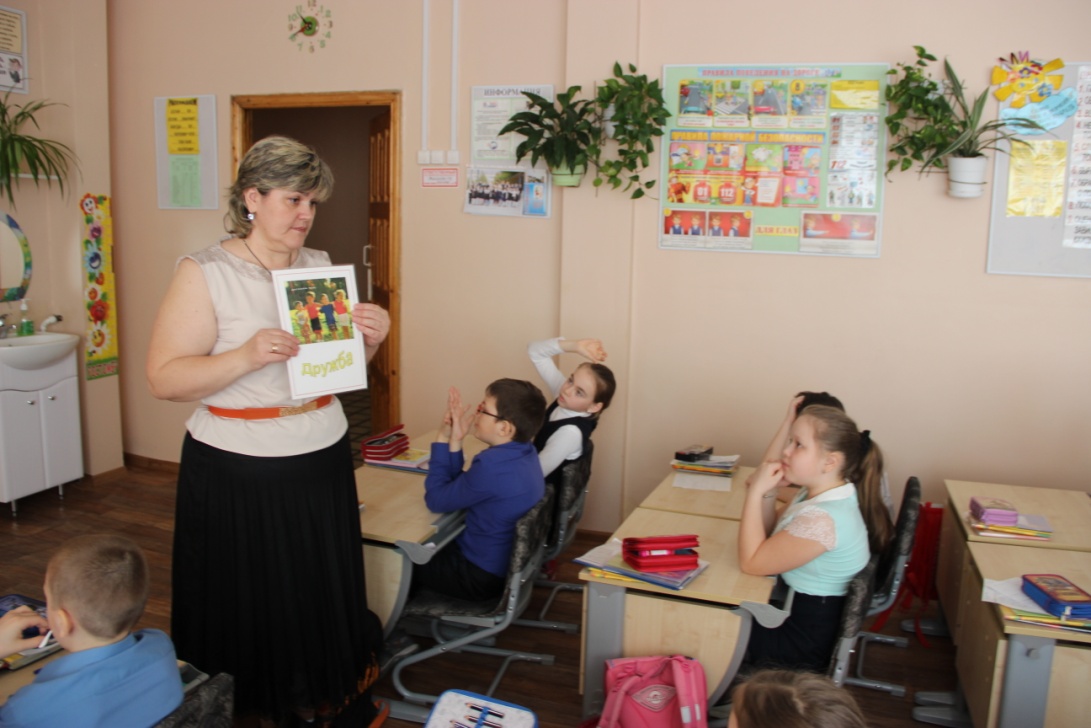 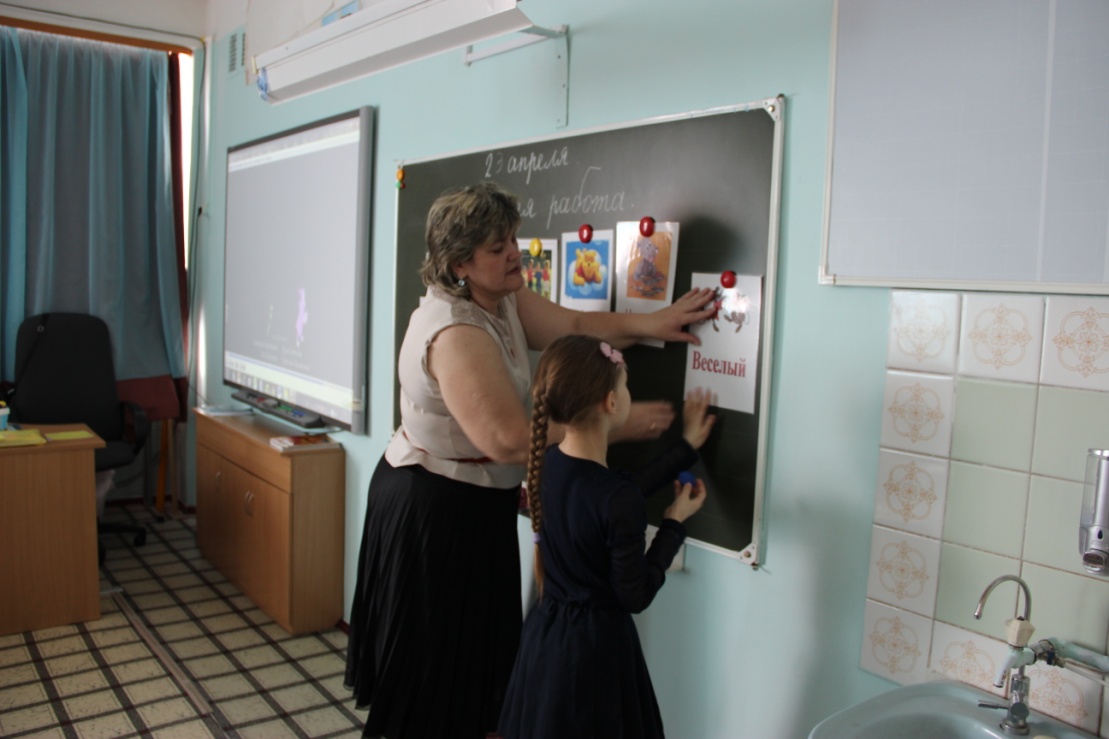 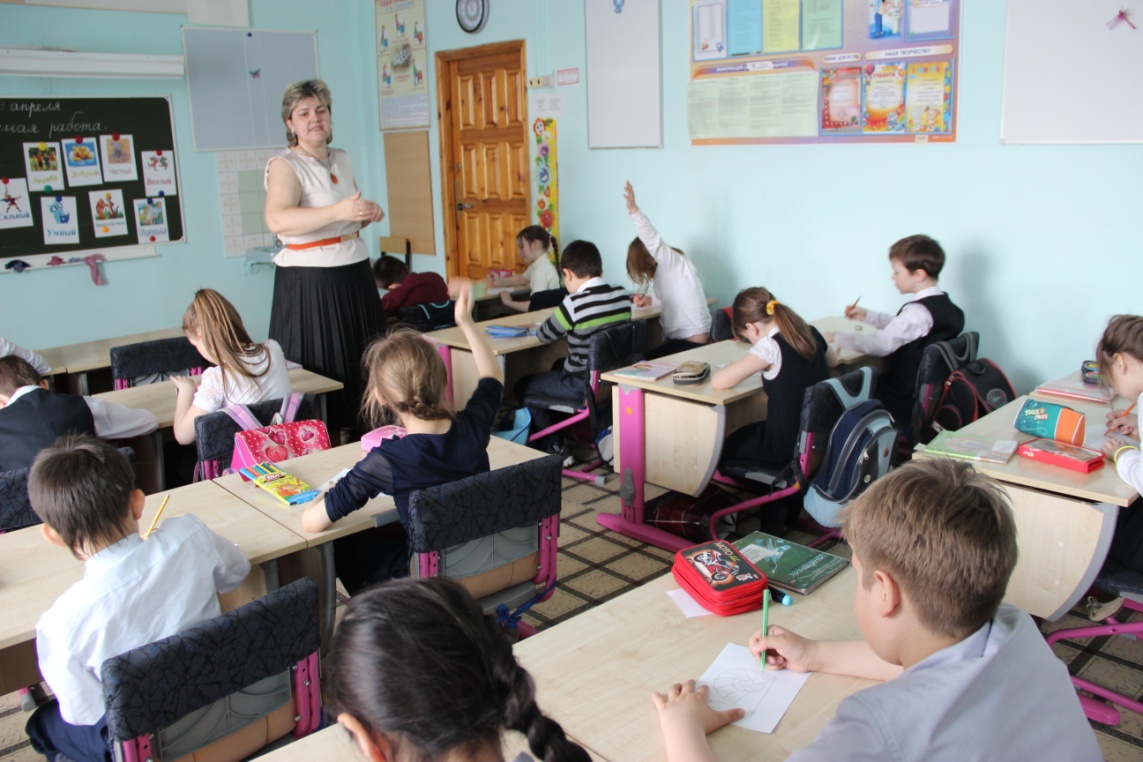 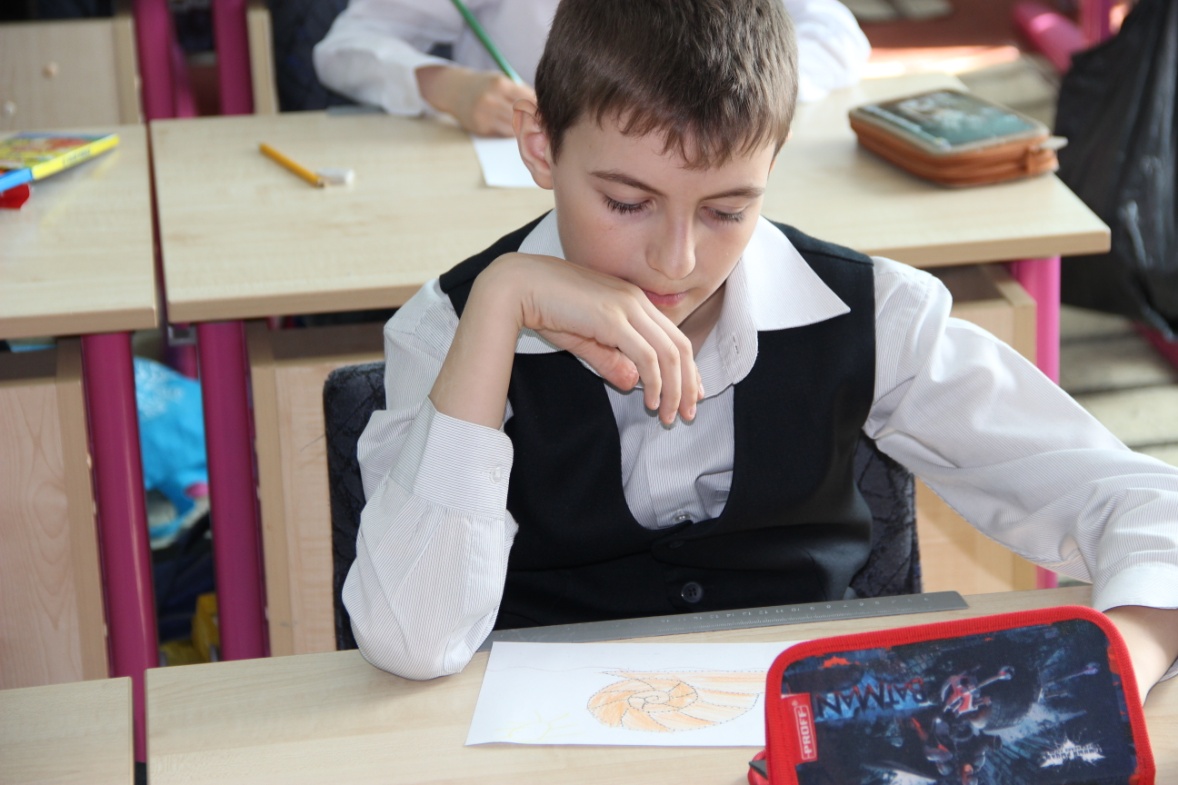 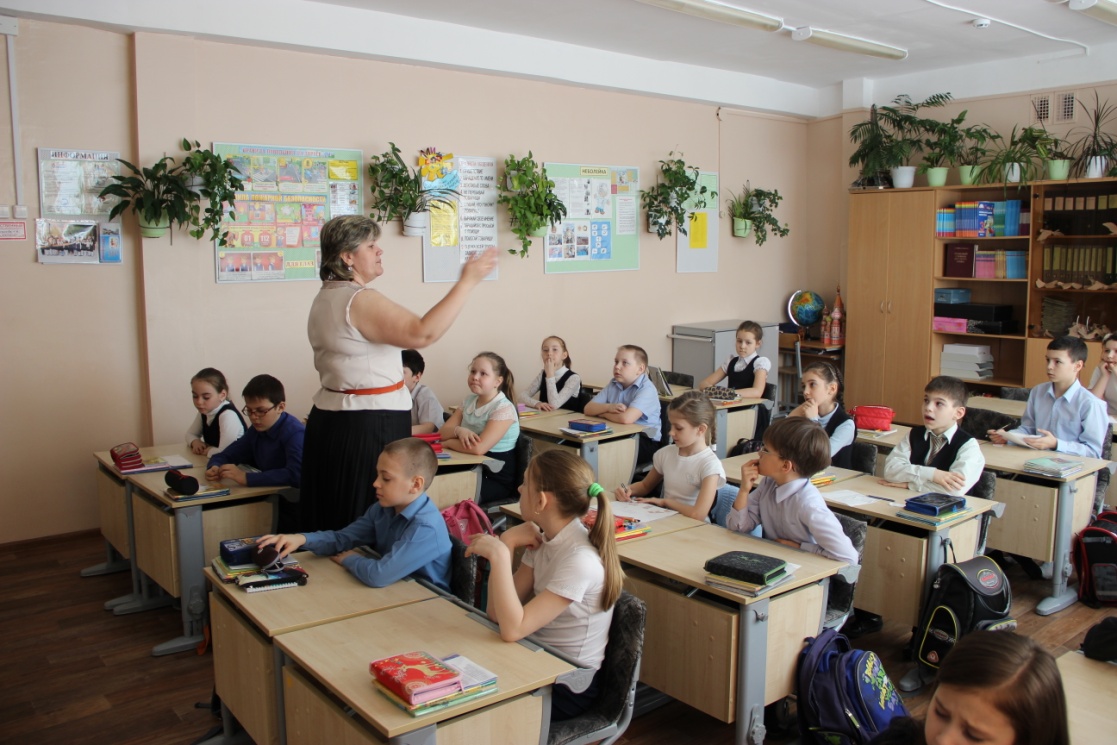 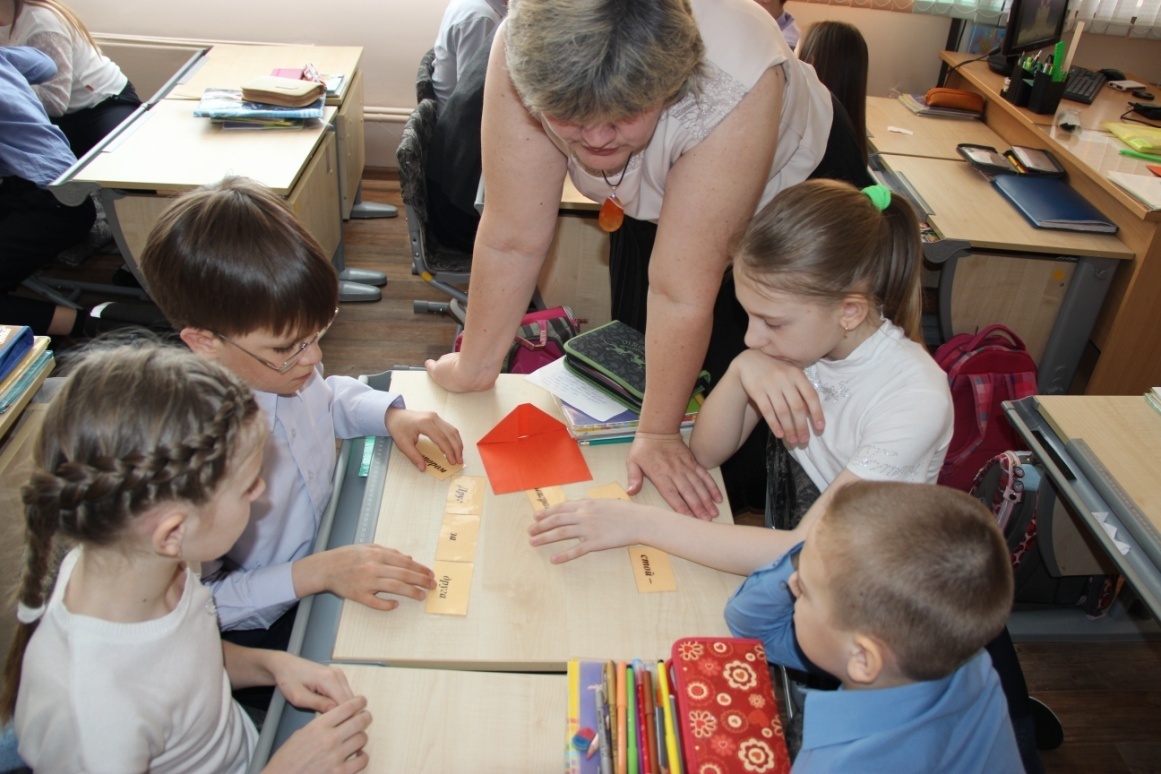 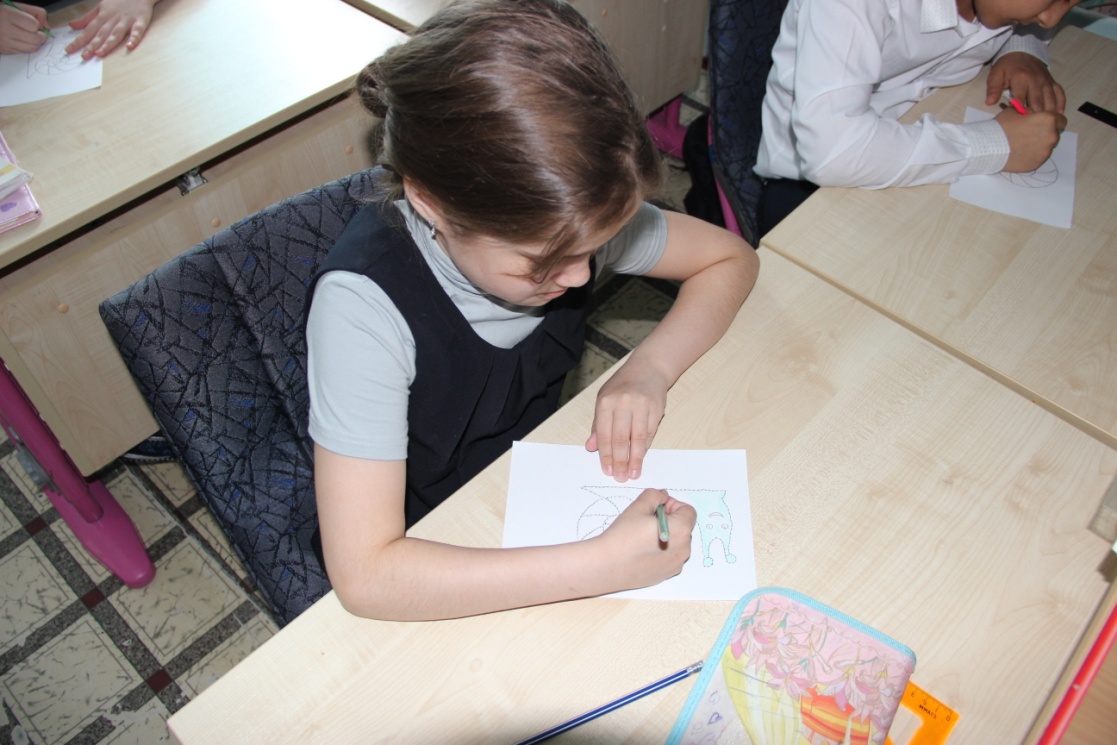 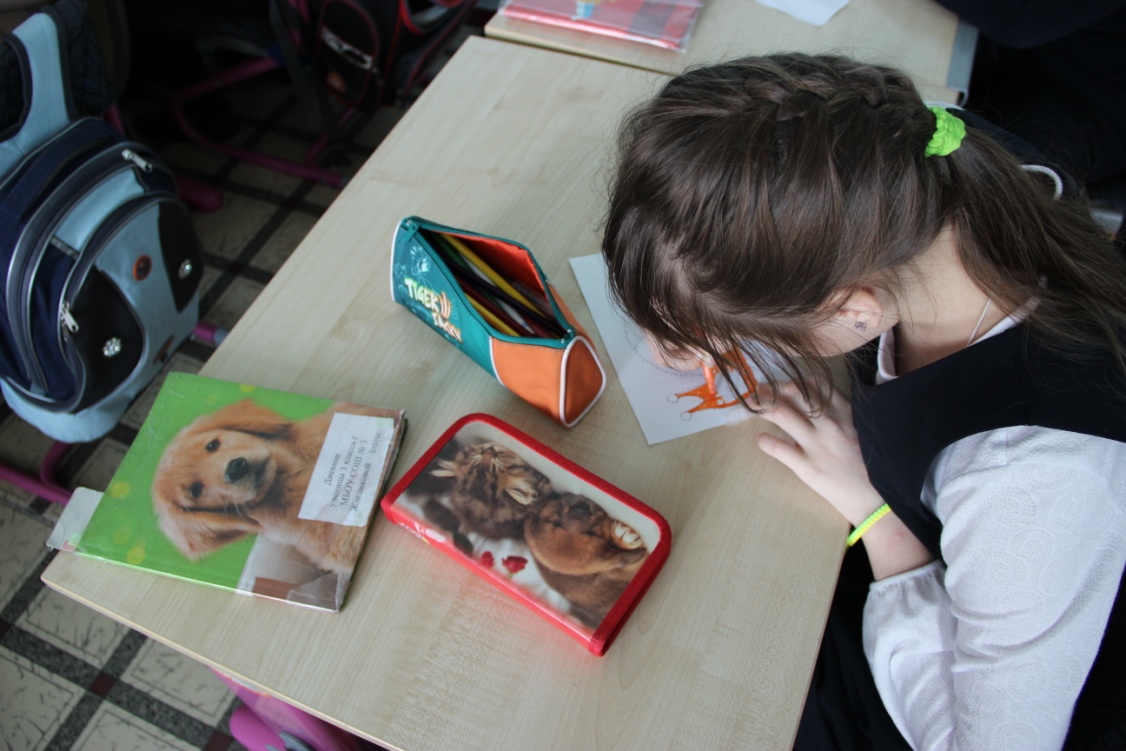 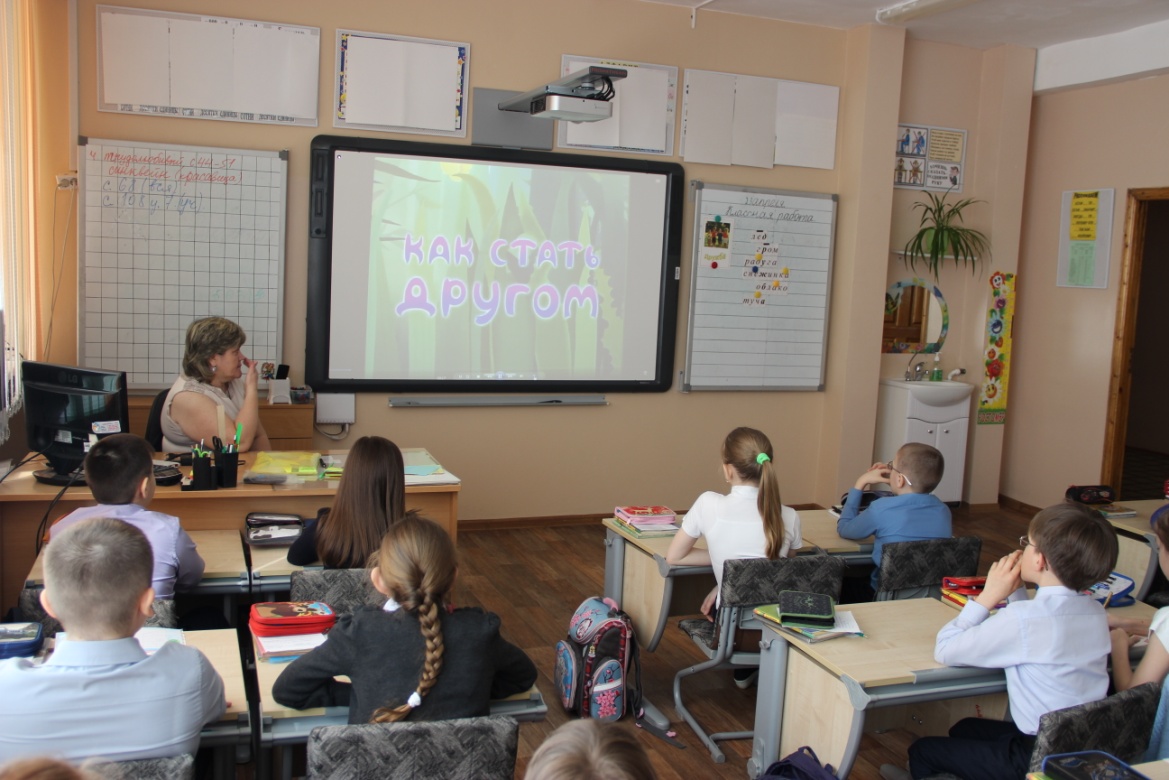 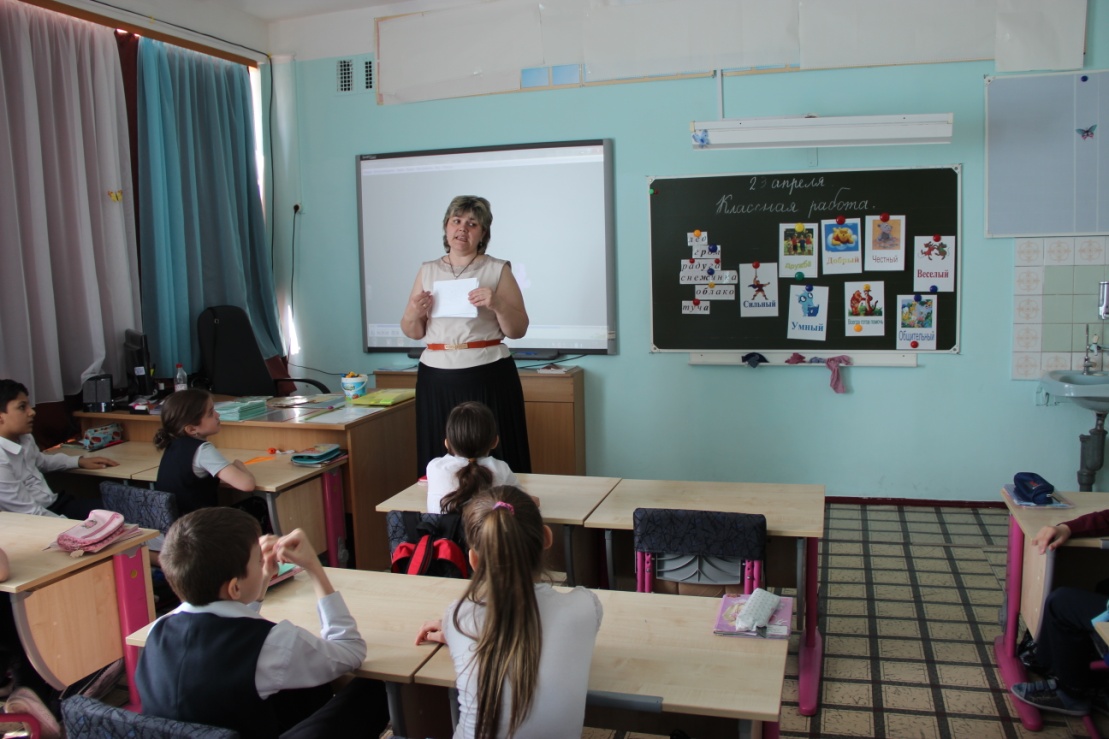 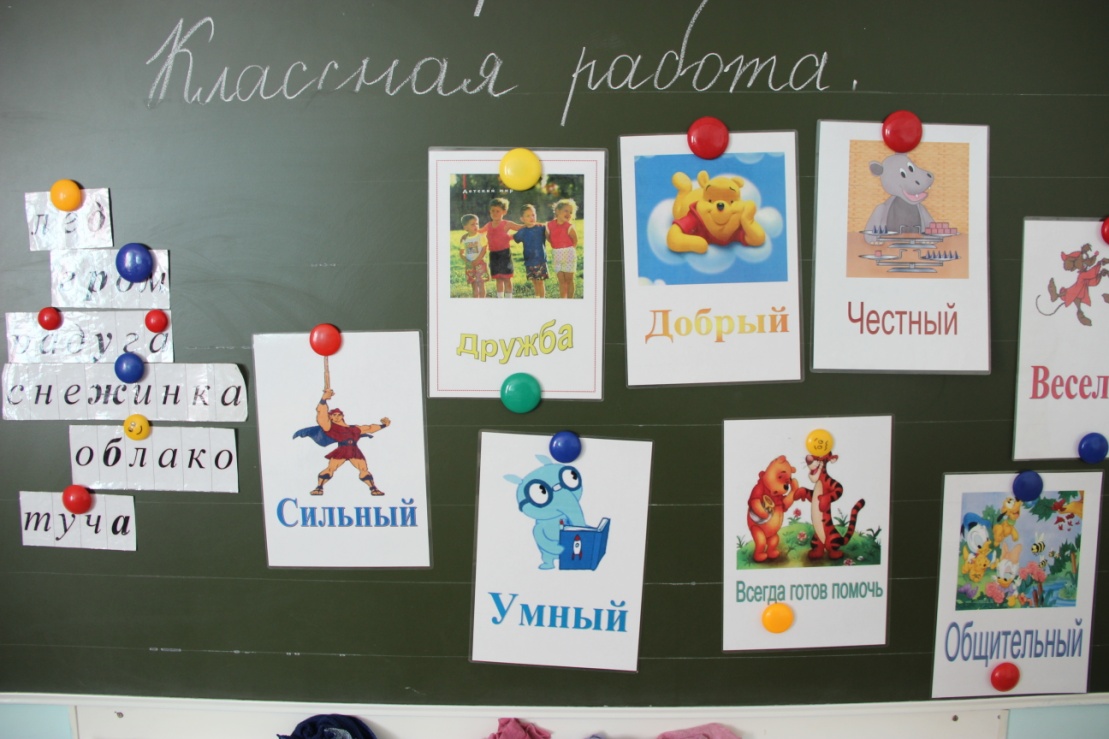 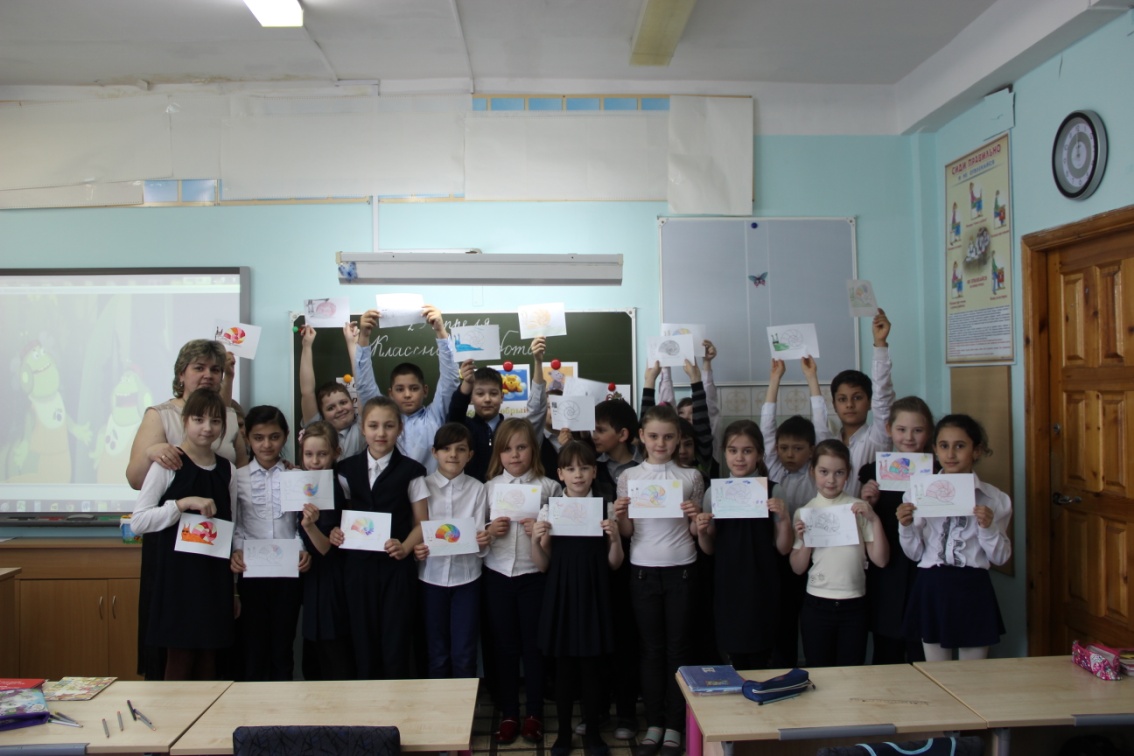 Муниципальное бюджетное учреждение
«Центр психолого-педагогической помощи населению «Доверие»

Адрес: г. Ноябрьск, пр. Мира , 83-а, 
тел./ факс: 32-40-41
Телефон для справок и записи на прием: 32-02-07
e-mail: doverie89@mail.ru
http://doverie-noyabrsk.ru
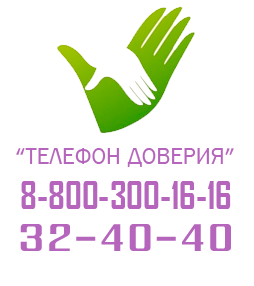 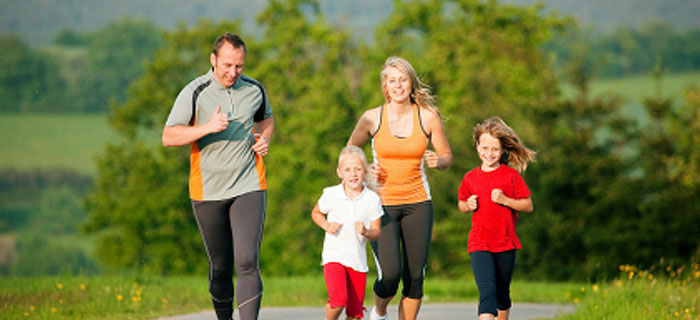 Спасибо за внимание!